10.1 Managing change
Causes of pressure for change and the value of change
Learning outcomes
You should be able to understand:
What causes change within an organisation.
Why it is important for businesses to change.
Overview of key concepts
Change is inevitable. 
There are many reasons why change occurs, some internal and some external to the business.
Causes and pressures for change
The causes of change come in various types:
Internal change
External change
Incremental change (a form of internal change)
Disruptive change (a form of external change).
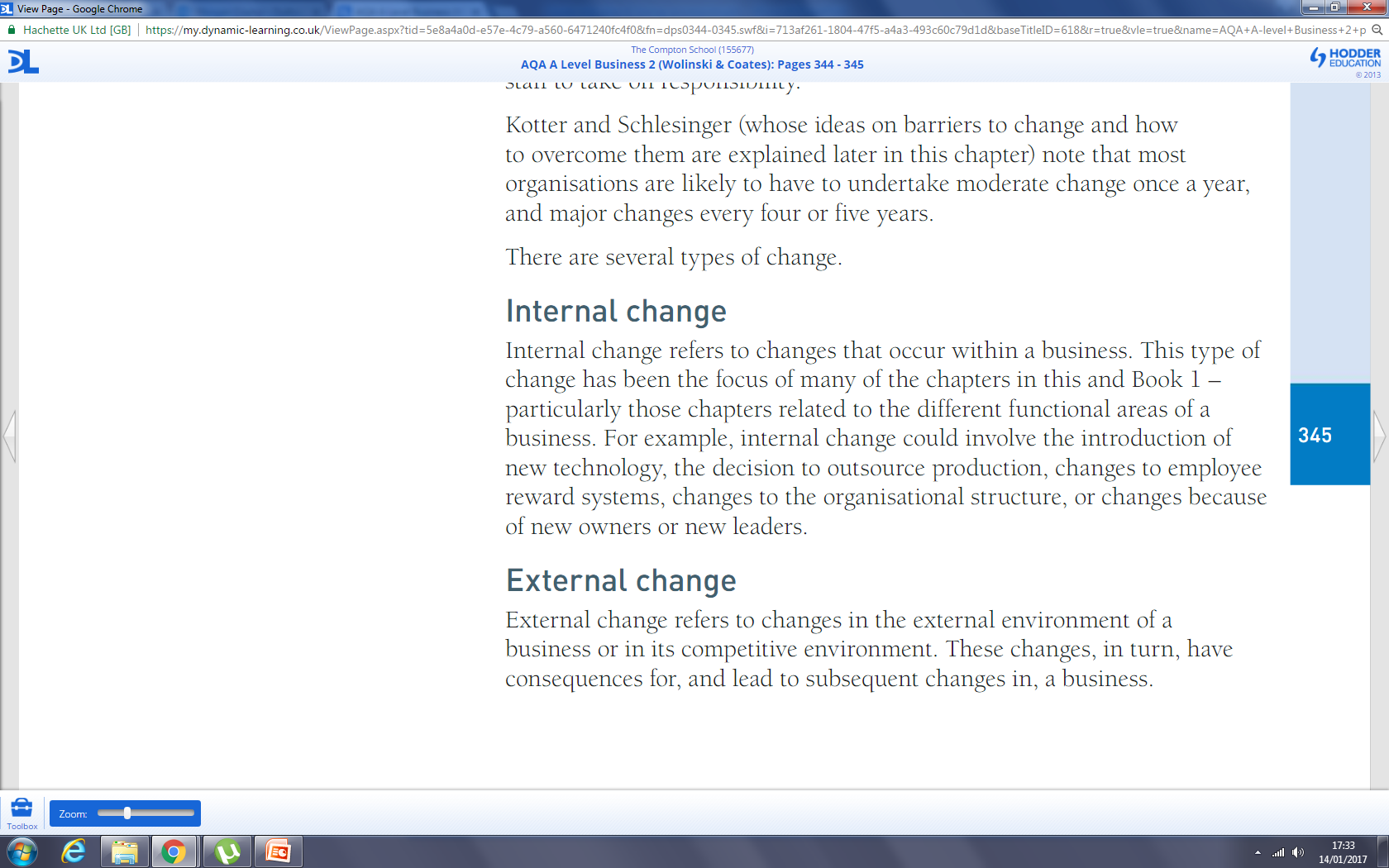 Staff
Culture
Leadership 
Poor performance
Growth
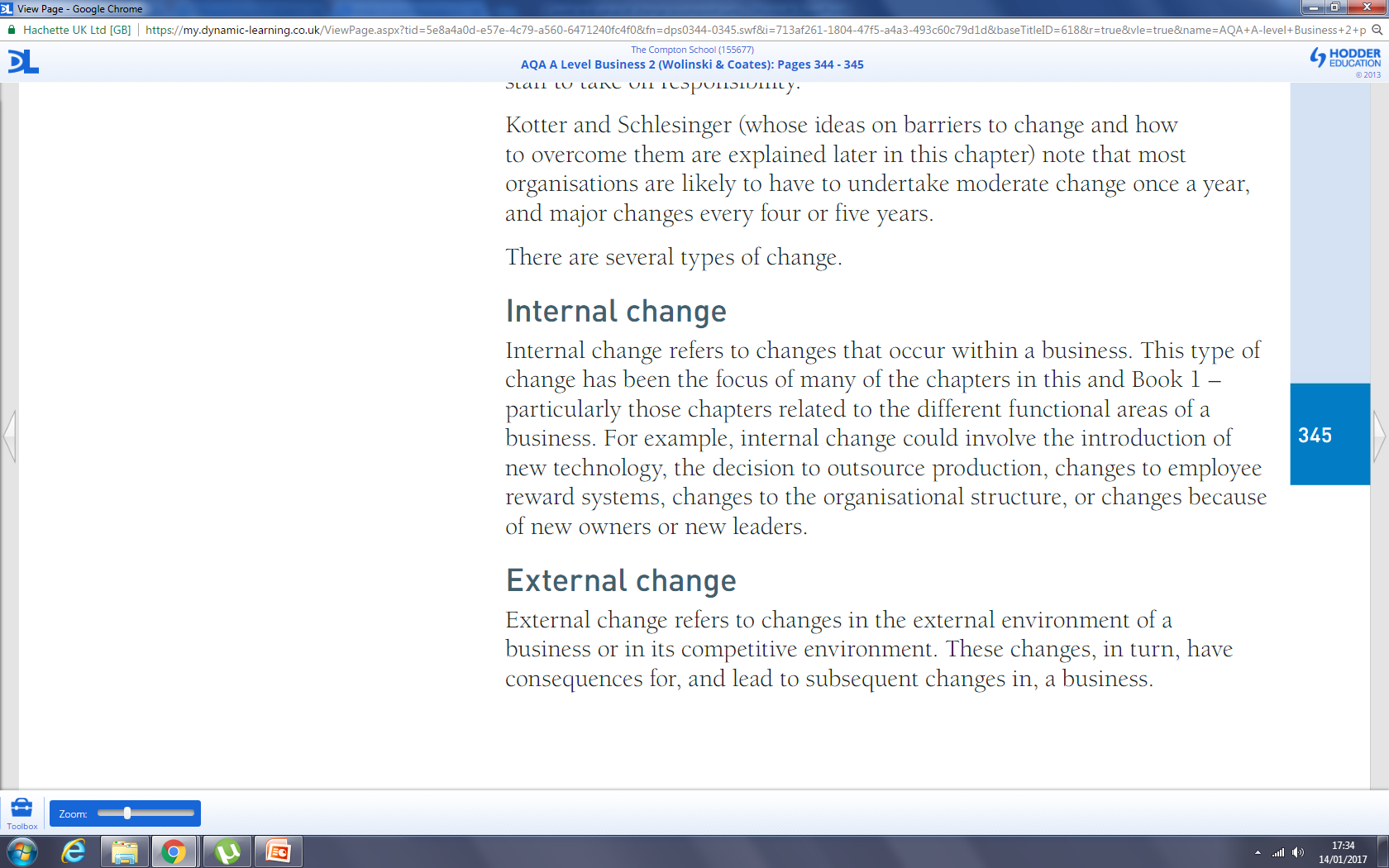 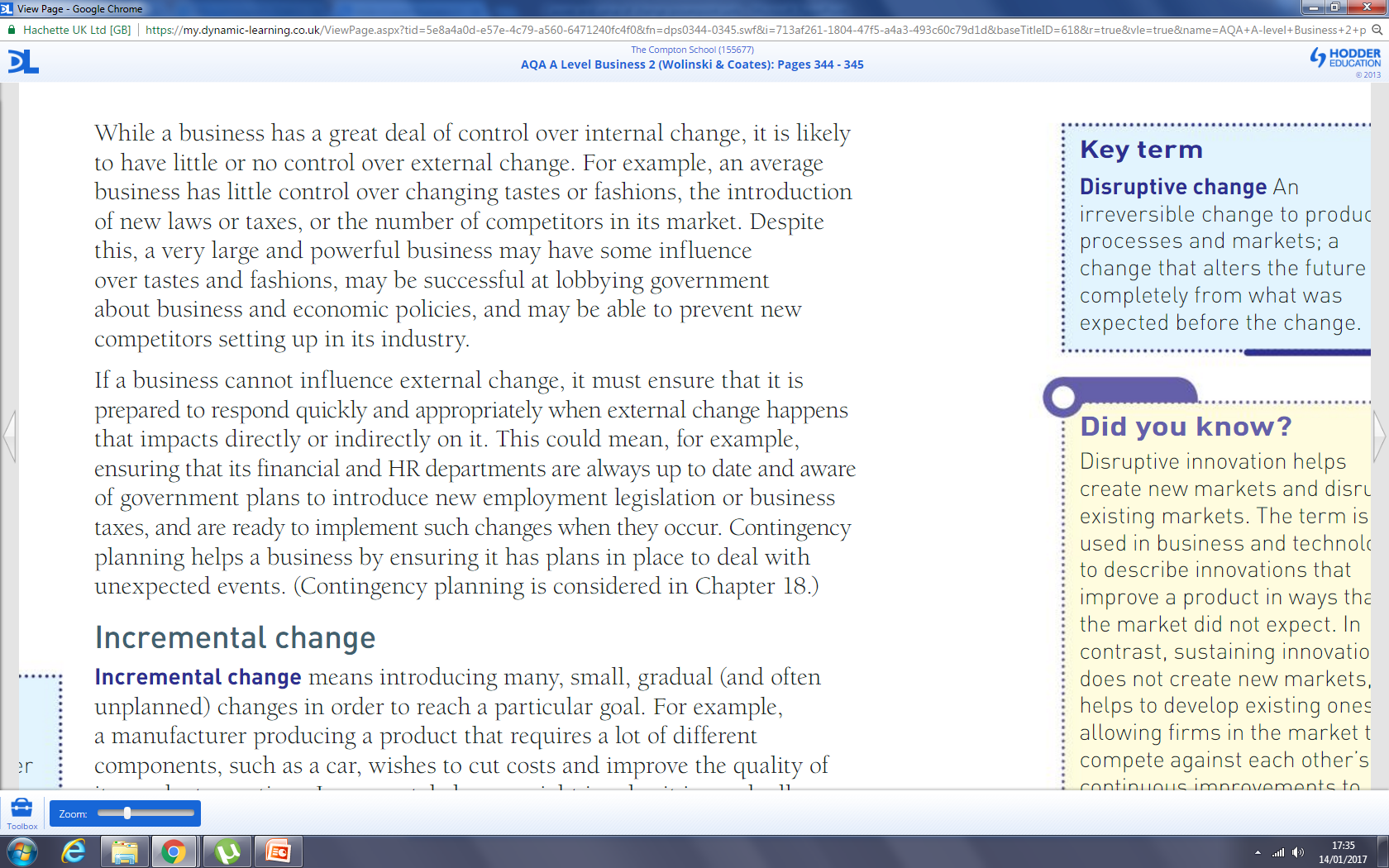 Political
Economic
Social
Technological
Environmental
Legislation 
Competition
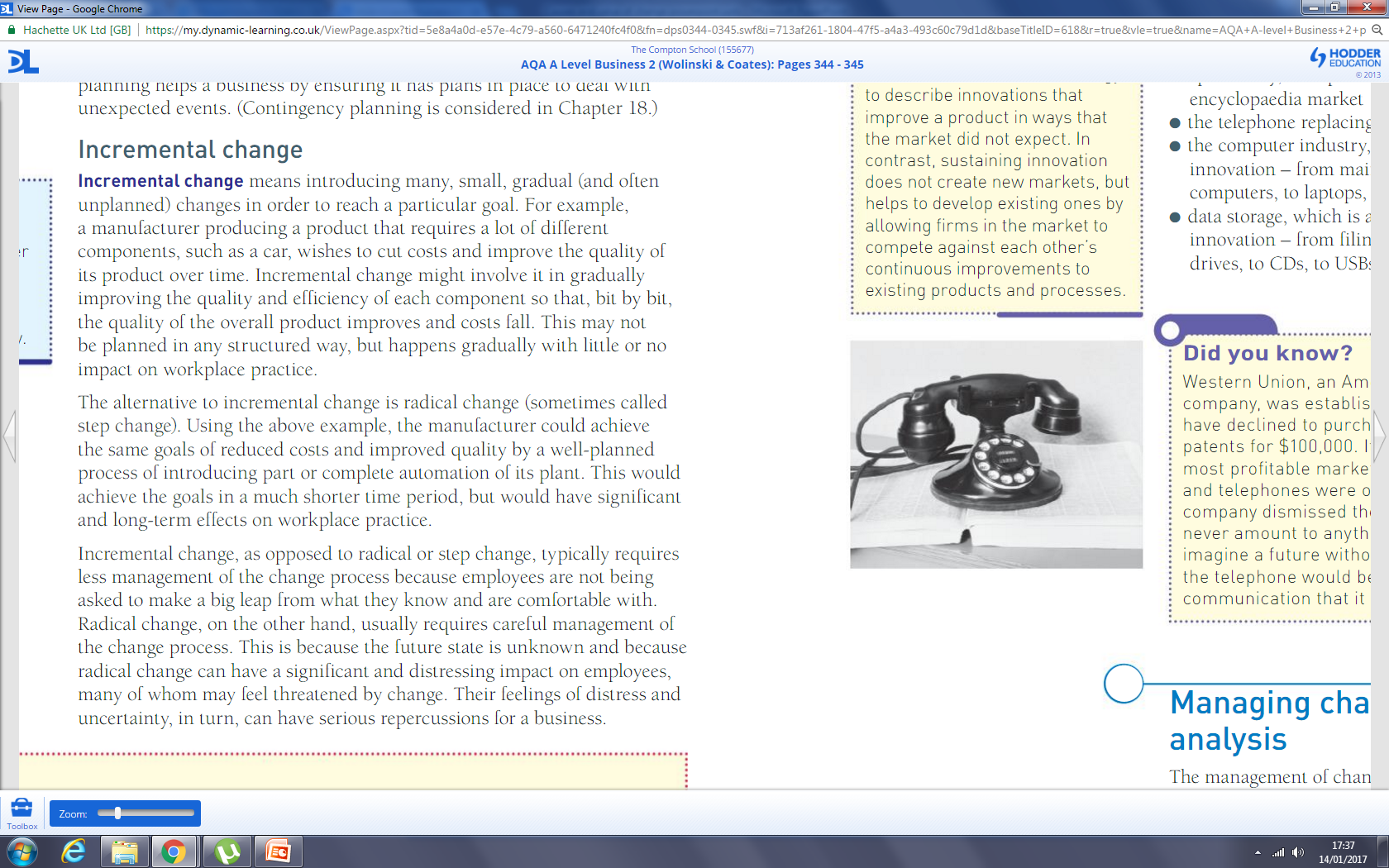 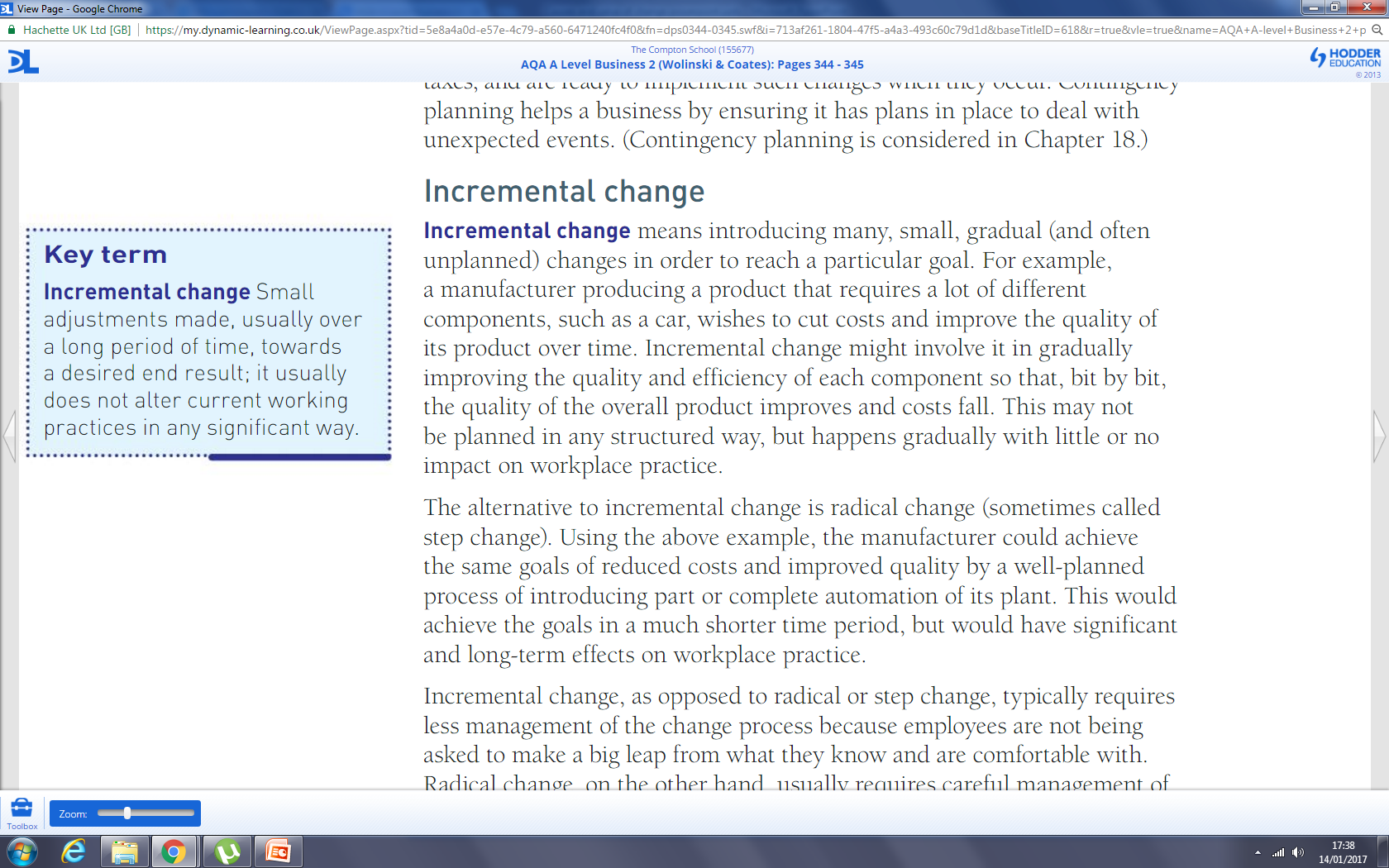 Small changes are made.
The small changes happening over a period add up to big change.
This change tends to be more inclusive – people are taken along with the change instead of coping with one big change at a time.
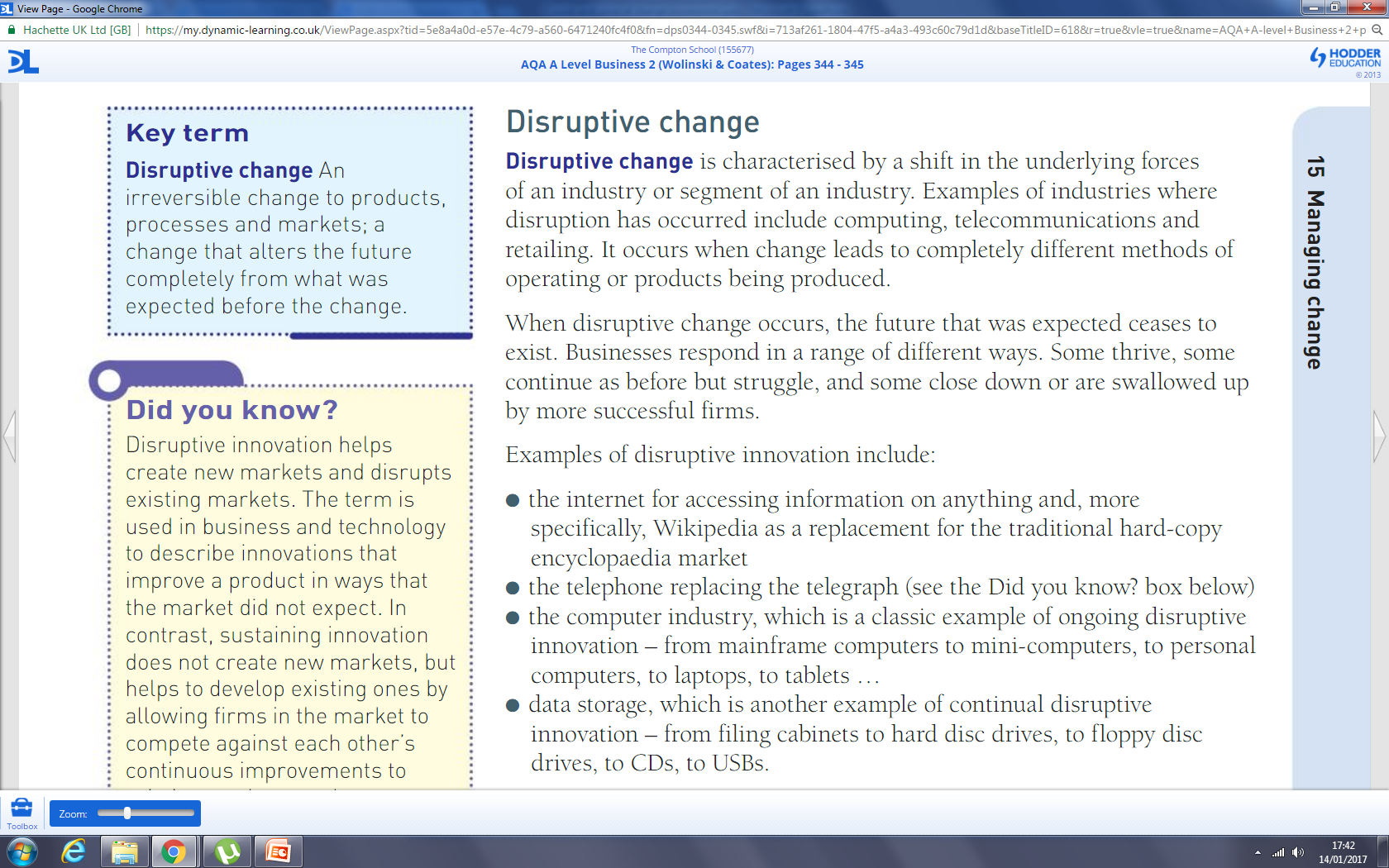 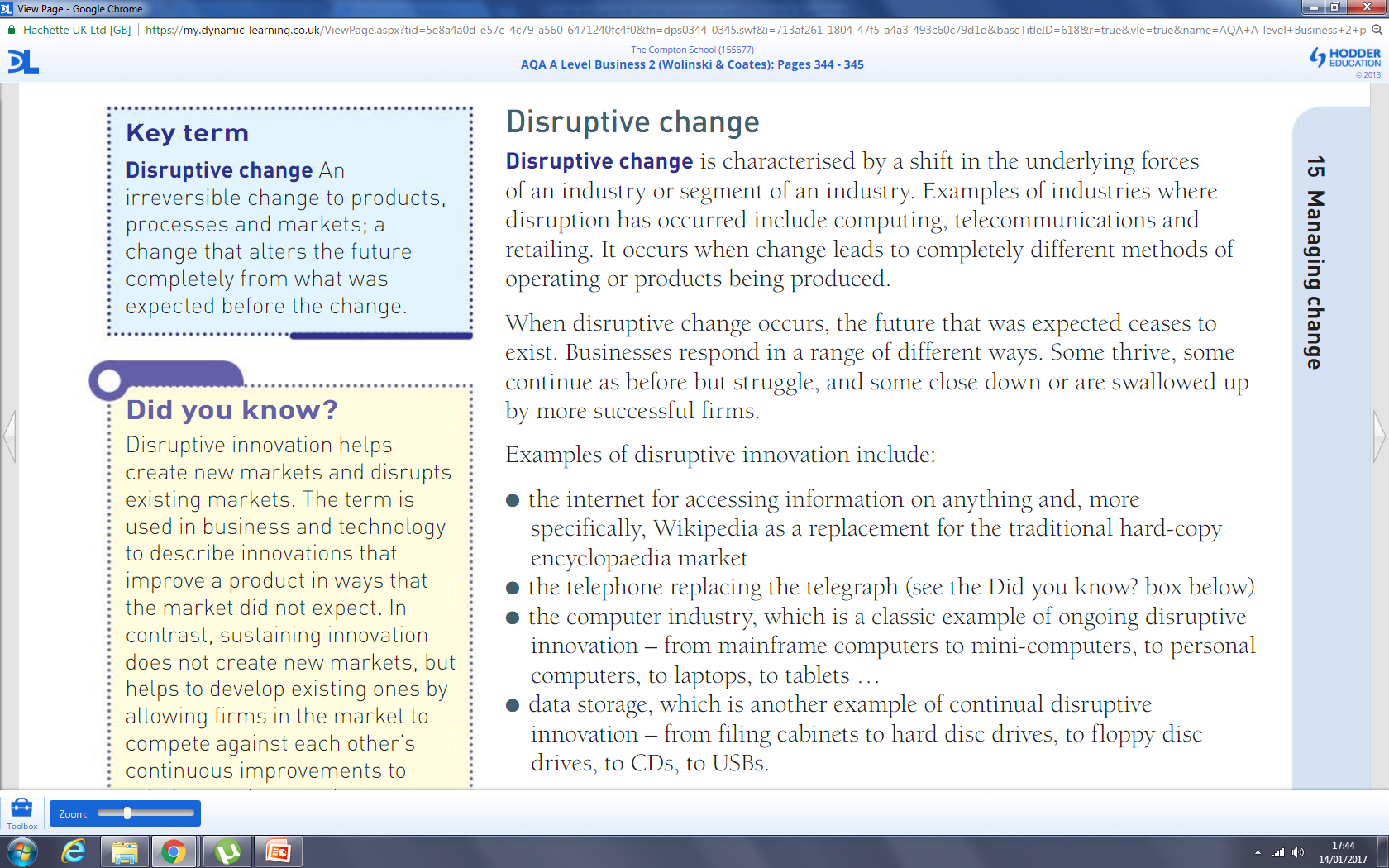 Managers do not see disruptive change coming therefore can be a shock.
Future visions may have to change.
Underlying shift in the industry sector causes disruptive change therefore staying the same will mean the business will struggle to succeed – even if they have been successful in the past.
Managing change and Lewin’sForce Field Analysis (FFA)
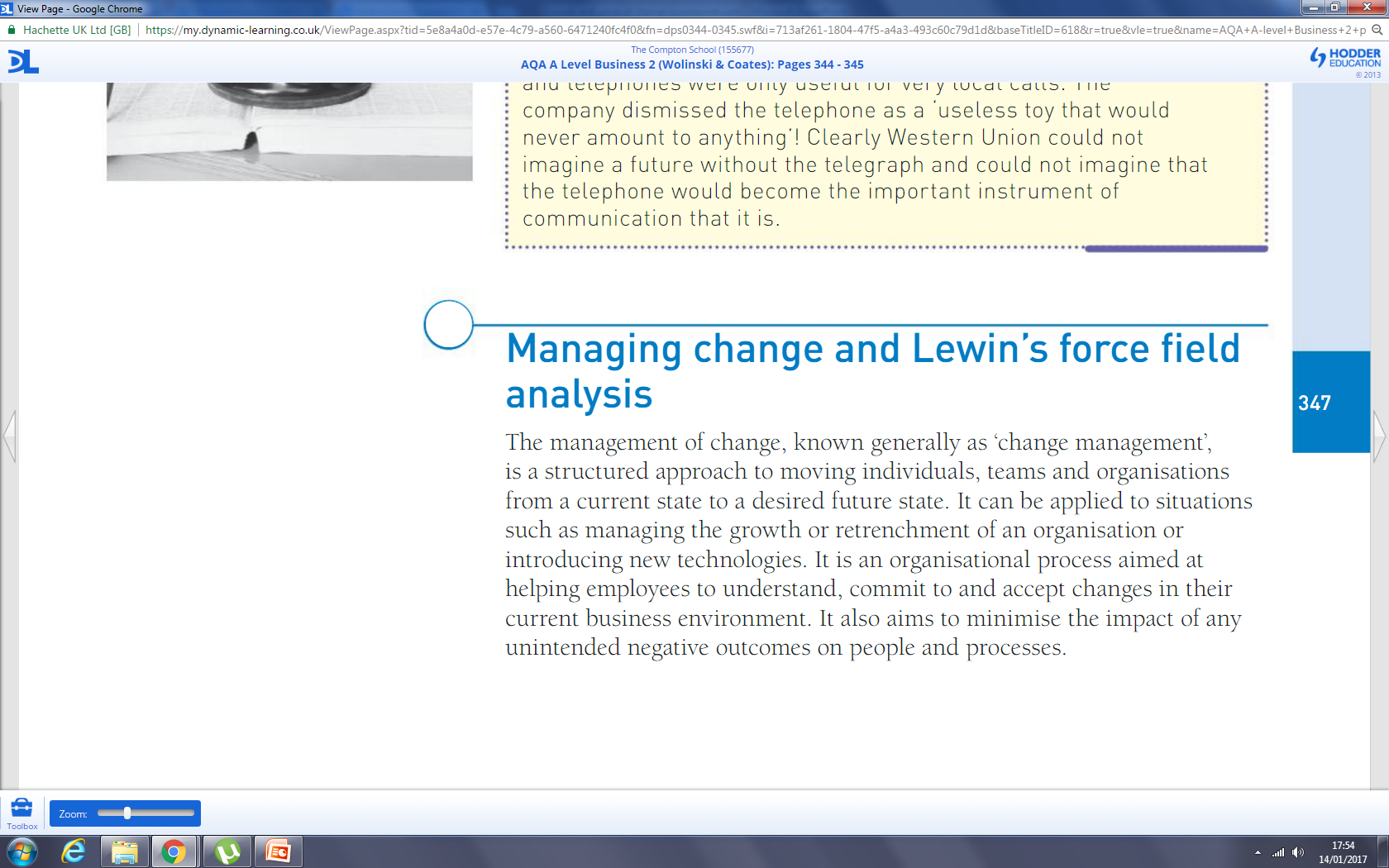 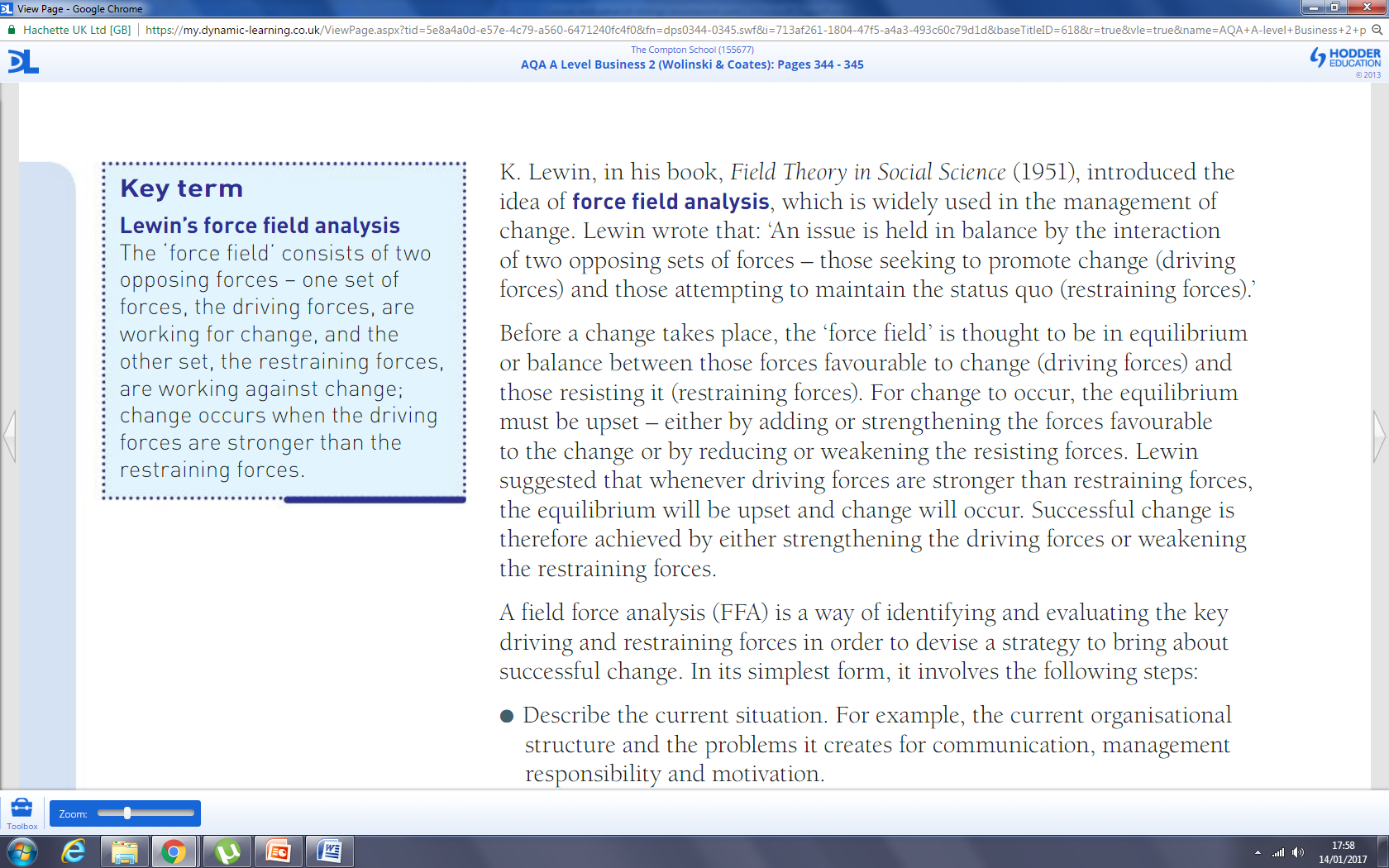 Lewin’s force field analysis
Lewin’s force field analysis is a quick and simple method of identifying:
What the cause of the change is (driving forces). 
What will stop the change occurring (restraining forces).

Managers can use the technique to help decide whether there are enough driving forces to make the change occur or if the restraining forces will stop the change happening.
Lewin’s force field analysis
"
‘An issue is held in balance by the interaction of two opposing sets of forces – those seeking to promote change (driving forces) and those attempting to maintain the status quo (restraining forces).’ – Kurt Lewin
Present situation
Lewin’s force field analysis
Advantages of using it
Disadvantages of using it
Simple to use
Quick
Can show main reasons for and against an argument
Visual
Useful tool to aid decisions
Manager creates their own ‘values’
May miss vital forces for change
External factors may be difficult to quantify
A valuable management tool to use when making decisions – HOWEVER, it should not be used on its own because managers create the analysis themselves!
Why is change important to business?
Business should embrace change, because without change a business may lose its competitive edge and fail to meet customer needs.
This is because customer needs change continually – nobody’s life is static and customers can demand new types of products and services.
Take advantage of developing technologies - HMV
Digital technology has changed the behaviour and expectations of both customers and employees and this should therefore be embraced.
Improved working conditions and job satisfaction
Why is change important to business?
The economy changes businesses – it has a major external influence on businesses and their customers and they have to respond to the changing environment.
With changed customer needs come growth opportunities which businesses need to grasp.
Helps businesses grow and compete in markets more effectively
Improves organisational culture and improves efficiency and productivity